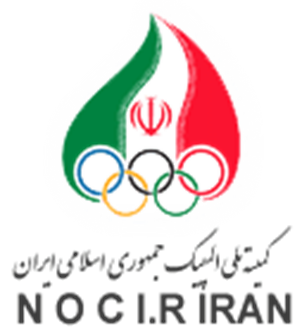 شاخص اعتبارات فدراسیون ها
الف)ضریب مدال آوری  (400) امتیاز
1- کسب مدال در المپیک قبلی (400)
*نفرات چهارم تا هشتم المپیک در بخش زنان (300)امتیاز
2- شانس کسب مدال المپیک (300)
*رشته هایی که در المپیک قبلی ورزشکارانی در جایگاه چهارم تا هشتم داشته اند.
*رشته هایی که ورود جدید به المپیک دارند و یا  در مسابقات کسب سهمیه مقام های در خور را کسب کرده باشند.
3- کسب سهمیه المپیک (200)
*هر سهمیه (50) امتیاز
و کسب سهمیه مقام های درخور را کسب کرده باشند
الف)ضریب مدال آوری  (400) امتیاز
4-کسب مدال بازی های آسیایی قبلی و المپیک جوانان (300) امتیاز

تبصره 1: برای آقایان: طلا (200)/نقره(100)/برنز (50) امتیاز خواهد بود.
برای بانوان: طلا(250)/نقره(100)/برنز(50) امتیاز خواهد بود.
تبصره 2:ملاک های محاسبه تعداد مدال تا دریافت سقف امتیاز خواهد بود.
تبصره 3: نفرات چهارم و پنجم بانوان 50  امتیاز  خواهد بود.
تبصره 4:مبنای محاسبات برای بازیهای المپیک و بازیهای آسیایی دوسال قبل از مسابقات مذکور می باشد.
تبصره 5:امتیازات فقط در یکی از از ردیف های چهارگانه محاسبه می گردد.
تبصره 6:امتیازات توسط مرکز نظارت بر تیم های ملی محاسبه و به هیات اجرایی جهت تصویب نهایی پیشنهاد خواهد شد.
ب)ضریب تراکم فعالیت حضور در مسابقات برون مرزی (200) امتیاز
بازیهای آسیایی و المپیک و مسابقات کسب سهمیه المپیک

5- پرتراکم :  شش اعزام بیشتر (200)
6- تراکم متوسط :   چهار تا پنج اعزام (150)
7- تراکم کم  : یک تا سه اعزام(100)

تبصره:امتیاز این بند برای بانوان توسط نایب رییس بانوان کمیته ملی المپیک بر مبنای رشته های فعال بانوان و با همکاری مرکز نظارت بر تیم های ملی اعلام می گردد.
پ)ضریب نفرات (150 )  امتیاز
8- کمتر از 5 نفر (40)     امتیاز
9-  تا 10 نفر   (60)        "
10-  16 تا 20 نفر  (100)  "
11-  21 تا 25 نفر  (120)  "
12-  26 نفر به بالا   (150) "
ت)ضریب مدیریت و شرایط خاص (150) امتیاز
13- میزبانی مسابقات /  اجلاس  های رسمی / کنگره ها / آموزش و پژوهش  (25) امتیاز
14-  تامین وسایل و تجهیزات ضروری (50) "
15-  نیاز به جذب مربیان خارجی (50 )  "
16-  سایر موارد  (25 امتیاز)
(امتیاز این بند به تشخیص هیات اجرایی یا رئیس کمیته ملی المپیک می باشد.)
ث)ضریب ورزش های پایه و مدال آور (100 امتیاز)
17-  ورزش های پایه (دو ومیدانی/ شنا/ ژیمناستیک)  (100)
18-ورزش های مدال آور (100)

ج)ضرایب منفی (حداکثر 100- امتیاز)
19-  دوپینگ (100-)
* با گزارش ستاد مبارزه با دوپینگ
20-  محرومیت هایی که ورزشکاران و یا فدراسیون ها مقصر باشند(50)
*به تشخیص مرکز نظارت بر تیم های ملی
21-  نرسیدن به اهداف و برنامه های پیشنهادی فدراسیون بر مبنای تفاهم نامه های منعقد شده (100-)
*به پیشنهاد مرکز نظارت بر تیم های ملی 
22-  در راستای رعایت منشور المپیک و دستورالعمل هایIOC 
 در خصوص رعایت عدالت جنسیتی عدم توجه، همراهی و حمایت از ورزش زنان  (100-)
*به پیشنهاد نایب رئیس بانوان کمیته ملی امپیک و مرکز نظارت بر تیم های ملی
23-عدم مراقبت جریانات رسانه ای-تبلیغاتی (50-)
* به پیشنهاد روابط عمومی و تایید هیات اجرایی
ج)ضرایب منفی (حداکثر 100- امتیاز)
*تبصره :
در موارد خاص برای تخصیص امتیازات فوق العاده خارج از ضریب و چارچوب تعریف شده، تصمیم هیات اجرایی کمیته ملی المپیک ملاک عمل خواهد بود.
رشته های ورزشی مدال آور در بازی های المپیک تابستانی:
رشته هایی که بیشترین تعداد مدال را در ادوار مختلف المپیک کسب کردند؛  که 
شامل کشتی،وزنه برداری، دو و میدانی و تکواندو می باشد.

رشته های ورزشی مدال آور در بازیهای آسیایی:
 رشته های ورزشی با حداقل دو بار سابقه  مدال آوری در سه دور گذشته :
کشتی، وزنه برداری، دو و میدانی، تکواندو،کبدی، والیبال، بسکتبال، قایق رانی، تیراندازی، کاراته، واترپلو، شمشیربازی ،جودو،دوچرخه سواری، تنیس روی میز، ووشوو، جودو، بوکس،کوراش، جوجیتسو، صخره نوردی و …